第一章  植物的水分代谢
水分的吸收
 水分在植物体内的运输
 水分的排出
水是一个极性分子
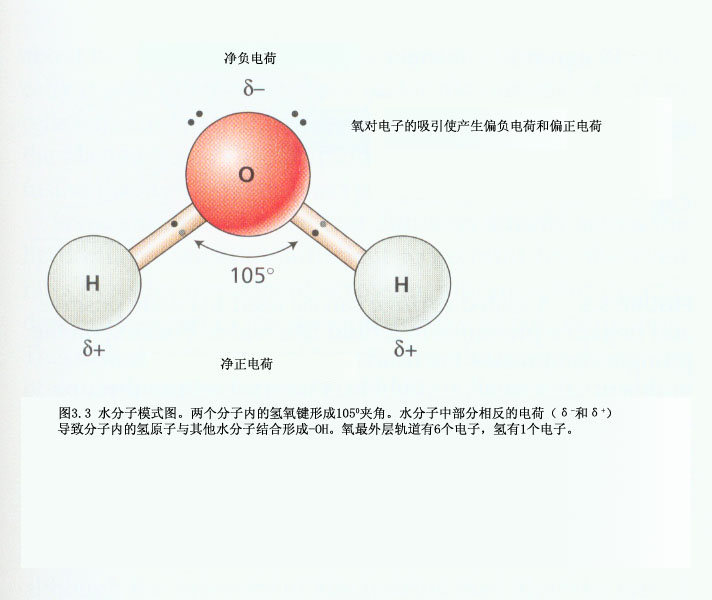 自由水和束缚水
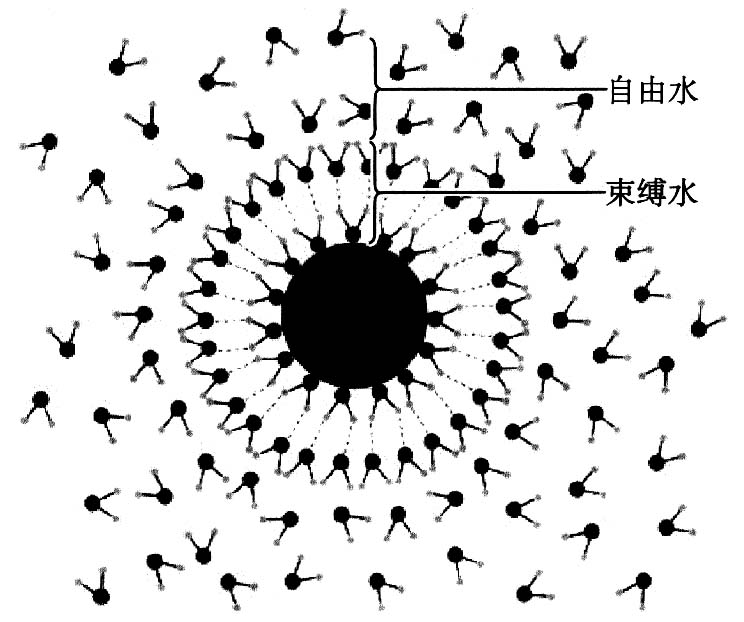 第二节 植物细胞对水分的吸收
一、水分跨膜运输的途径
            扩散、集流
二、水分跨膜运输的原理
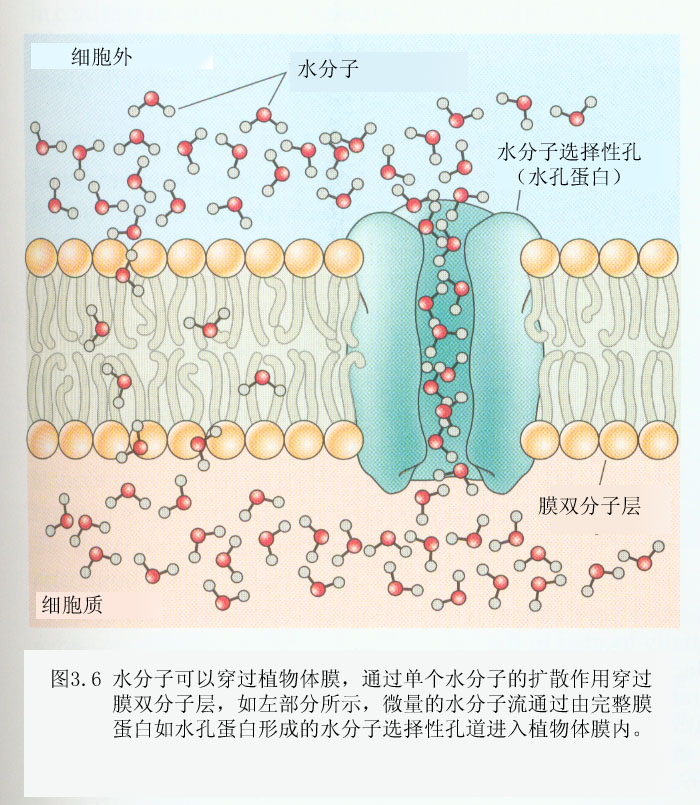 水分进入细胞的途径
集流
扩散
二、水分跨膜运输的原理--渗透作用
自由能和水势
渗透现象
细胞的水势
（一）自由能和水势
系统总能
       自由能：用于驱动分子运动的能量
        束缚能：限制分子运动的因素带来的能量减少
化学势：每摩尔物质的自由能。
水势：水的化学势
植物生理学中的水势
                     Ψw =（μw-μw0）/ Vw
         μw ：水溶液的化学势（J/mol=Nm/mol）
         μ0w：同温同压同一系统中纯水的化学势
           Vw：水偏摩尔体积(m3/mol)
           Ψw:   水势，Nm/mol÷m3/mol=N/m2=Pa
纯水的化学势为零，水中的溶质会增加束缚能，降低水的自由能，所以溶液的化学势均小于零，为负值。 
水分的移动方向：水分由高水势区域流向低水势区域。
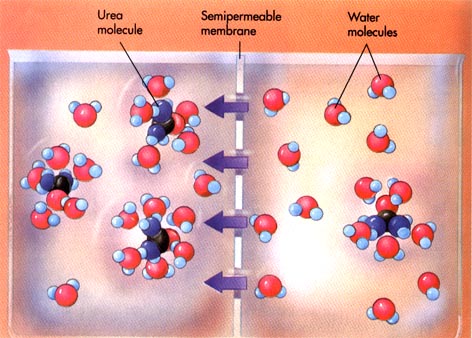 （二）渗透现象
水分从水势高的系统通过半透膜向水势低的系统移动的现象。
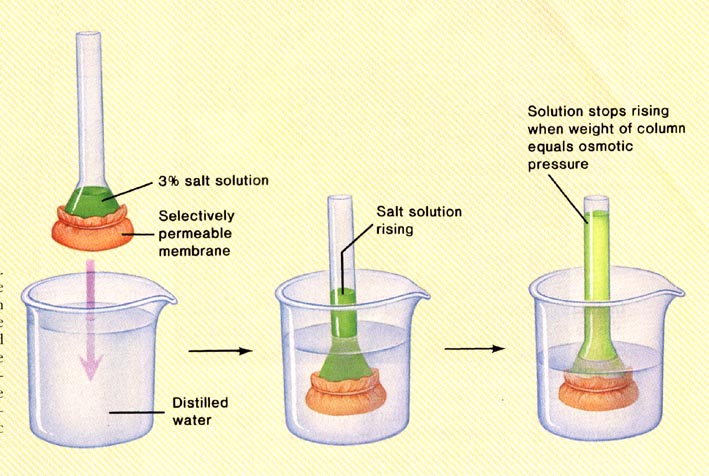 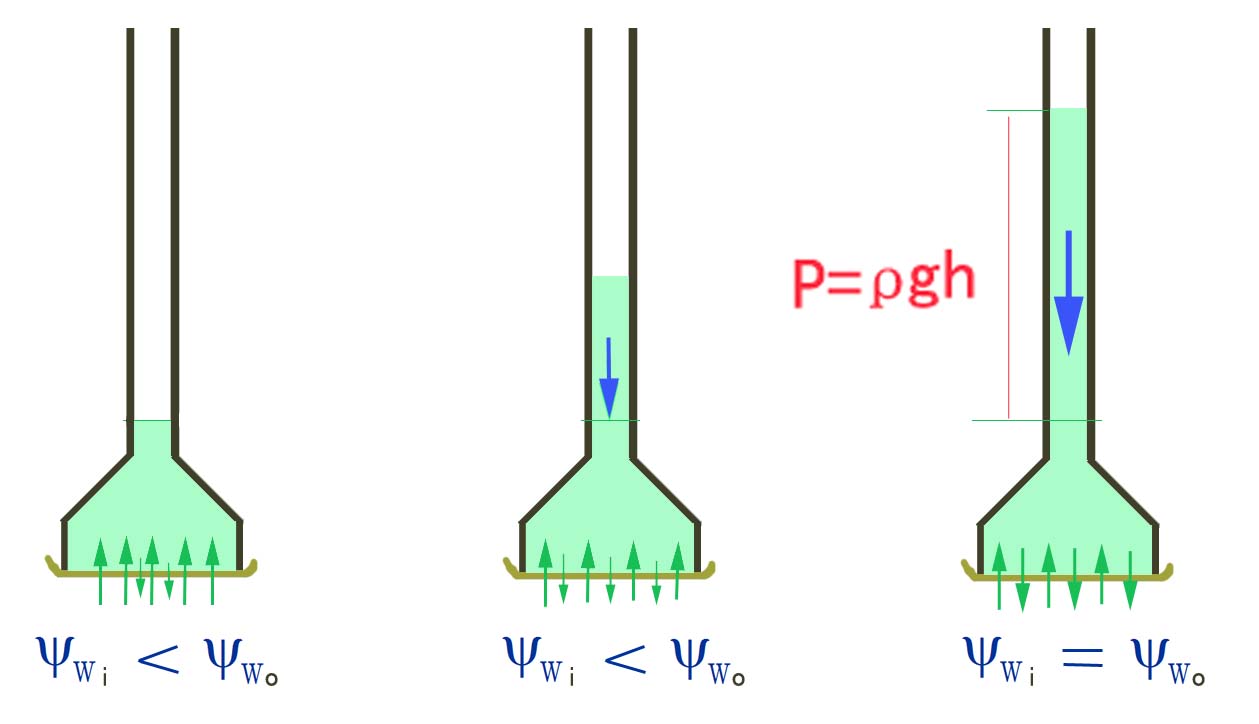 T1                                       T2                                           T3
（三） 细胞的水势
y w= y p  + y p + y g+Ψm
Yp    渗透势
Yp    压力势
渗  透  势
定义：由于溶质颗粒的存在而使水的自由能降低导致水势降低的部分，其大小决定于溶液中溶质颗粒数目。
 非电解质稀溶液的渗透势计算
              ψπ=－CRT（气体压力计算公式），
                （C：浓度，R：气体常数，T：温度）
电解质浓溶液渗透势计算公式ψπ= -iCRT
             （i为等渗系数，依盐的种类和温度不同而变化）
            说明：（1）电解质电离之后，按生成离子的浓度算。
                         （2）多种溶质共存时，渗透势可以累加。
压 力 势
压力势：由于细胞壁压力的存在而增加的水势。
细胞壁对抗细胞质向外膨胀而产生向内挤压原生质体的压力，即为压力势，压力势使胞内水势升高，一般都是正值。
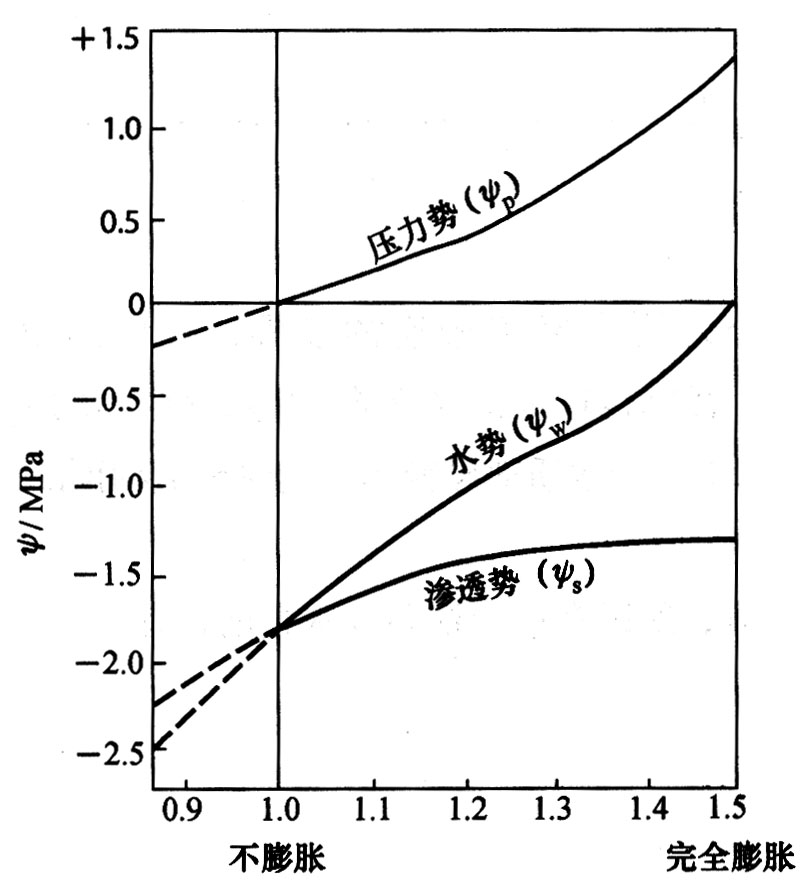 植物细胞相对体积变化和水势、渗透势、压力势的关系
第三节  根系吸水和水分向上运输
根系吸水
水分向上运输
（一）根系吸水的途径
1、质外体途径：水分通过细胞壁、 细胞  间隙等没有原生质的部分移动。  速度快
    2、共质体途径：水分从一个细胞的细胞质经过胞间连丝移动到另一个细胞的细胞质。    速度慢
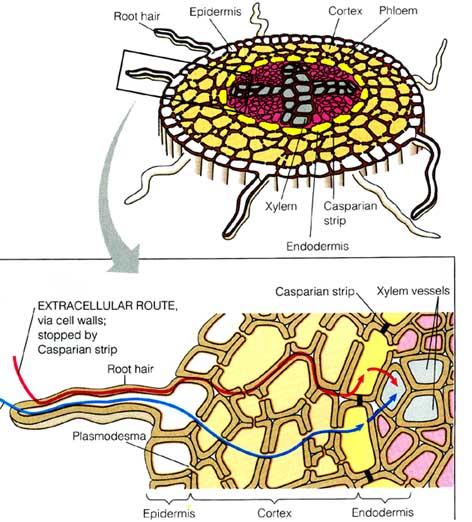 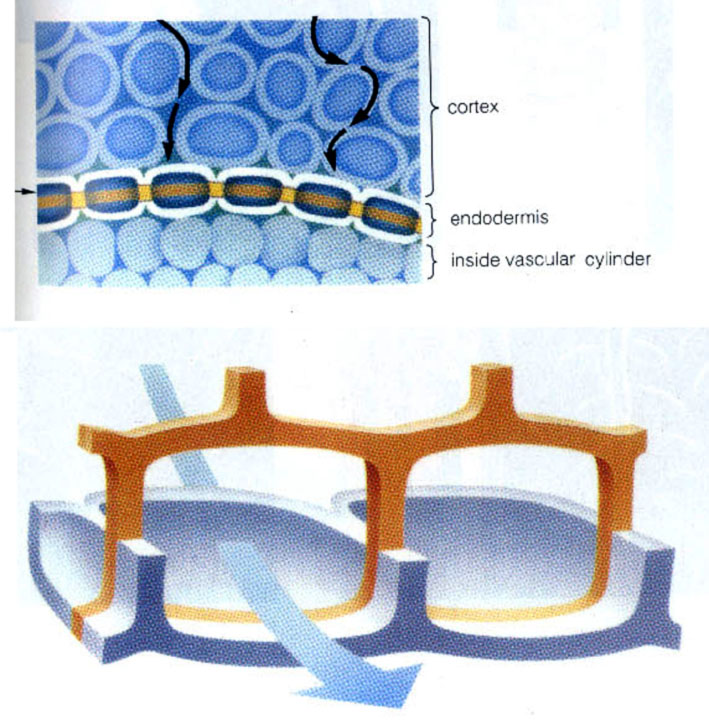 共质体和质外体途径
（二）根系吸水和水分向上运输的动力
1、 根压
            植物根系的生理活动使液流从根部上升的压力，是一个主动吸水过程。大约0.1-0.2Mpa
 2、蒸腾拉力
          叶片蒸腾→叶肉细胞失水而使胞内的水势↓→从周围细胞要水→从导管中要水→导管从根部要水→导致根的被动吸水。
根压存在的证据
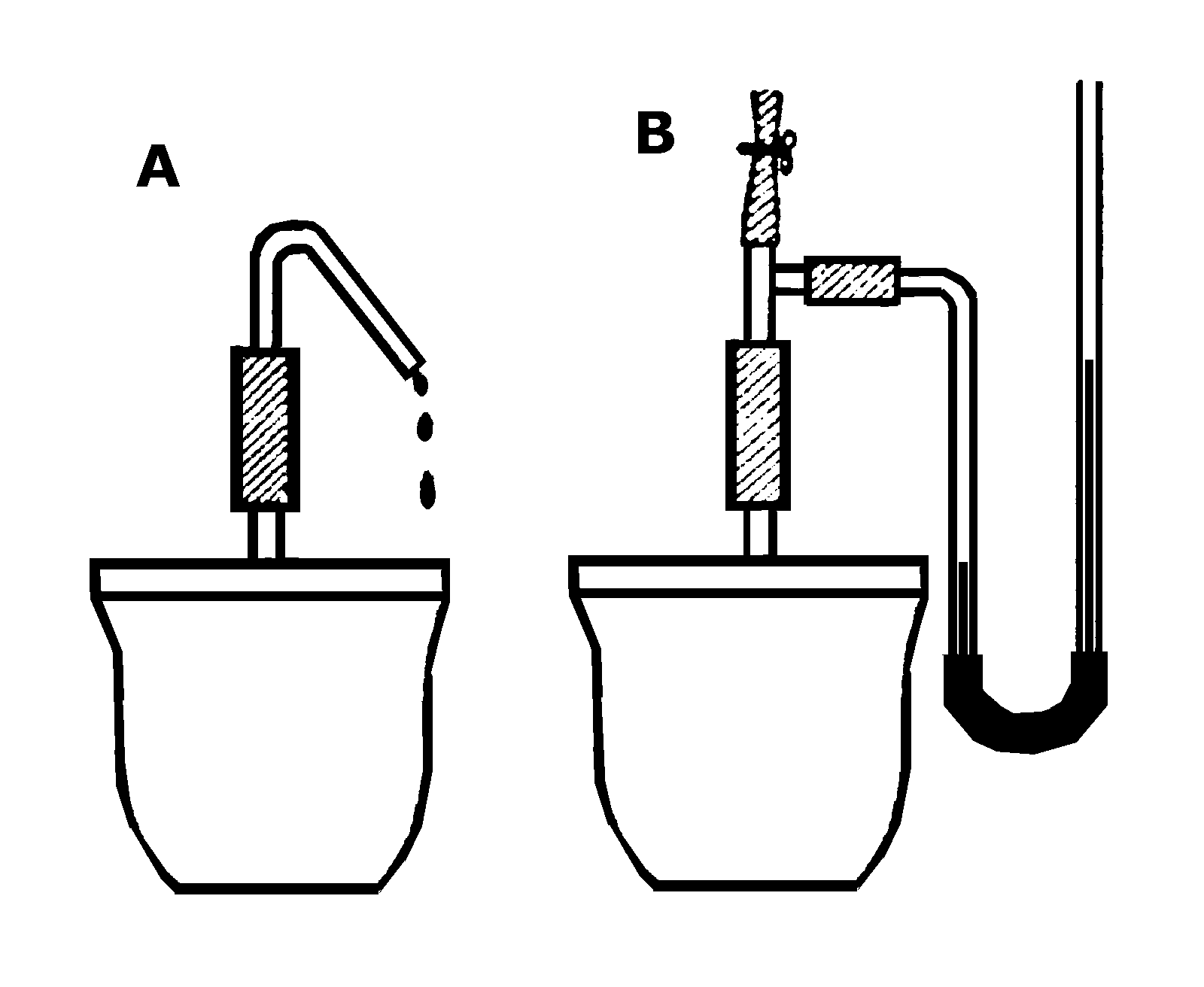 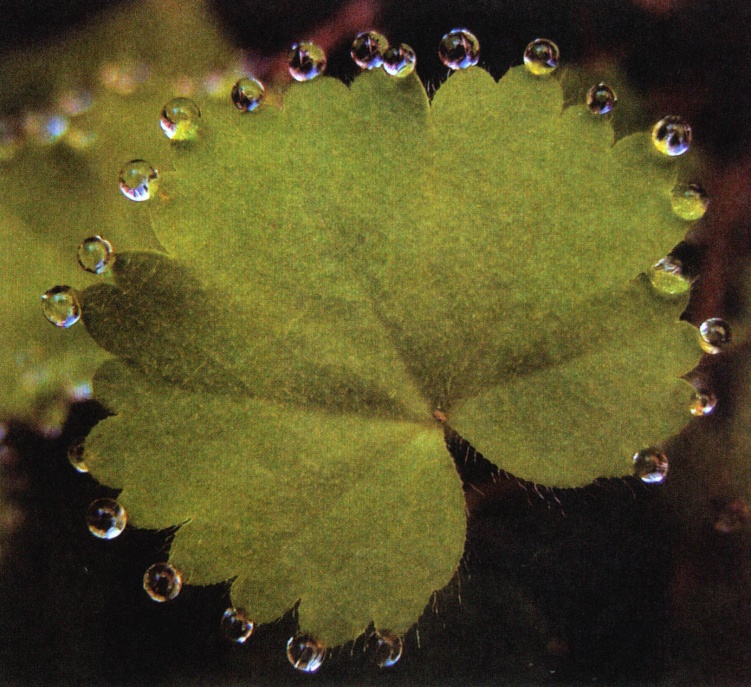 吐水
伤流
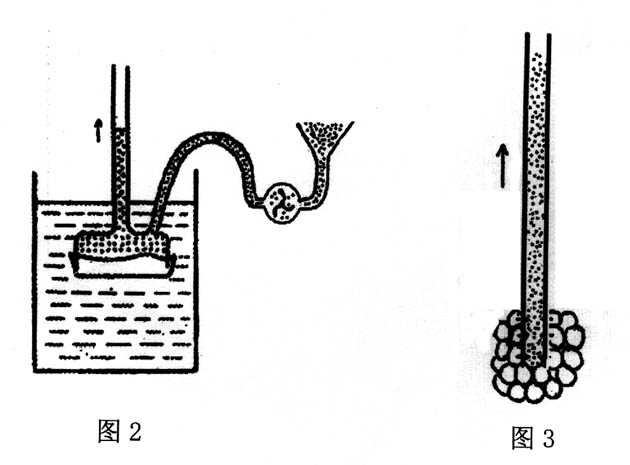 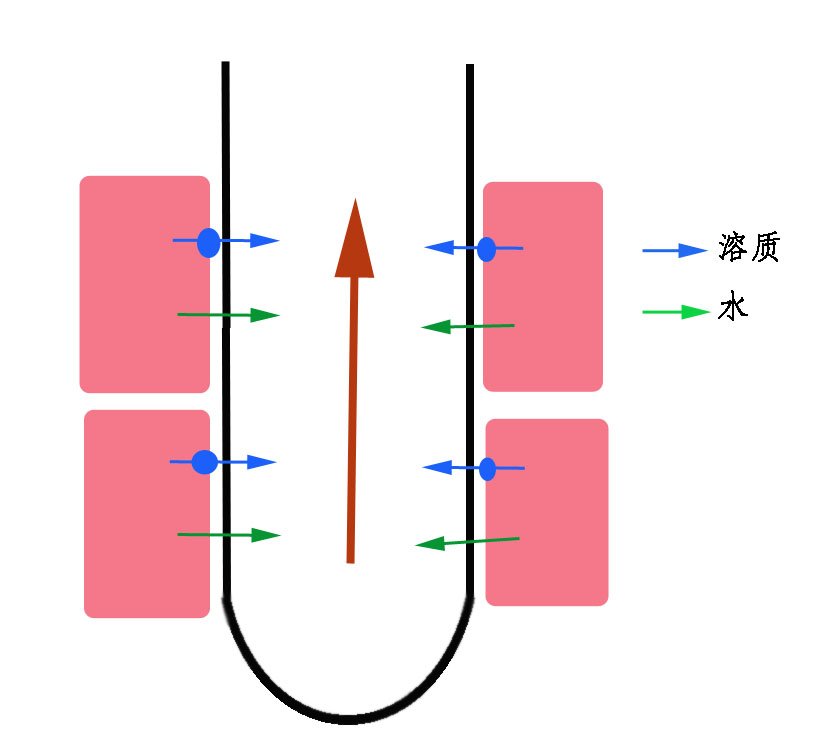 根压产生的原因
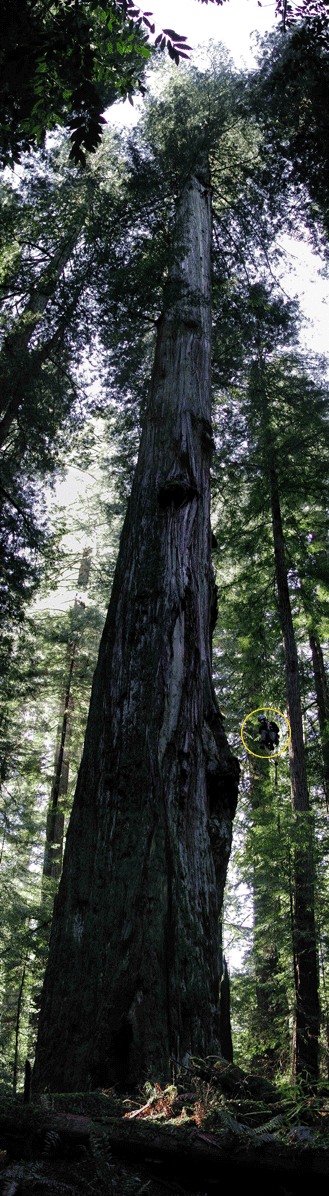 根压：支持水柱高度10-20米 。
  蒸腾拉力：是高大植物吸水的主要动力。
澳大利亚桉树最高达132.6m，
美国海岸红木高达113.1米
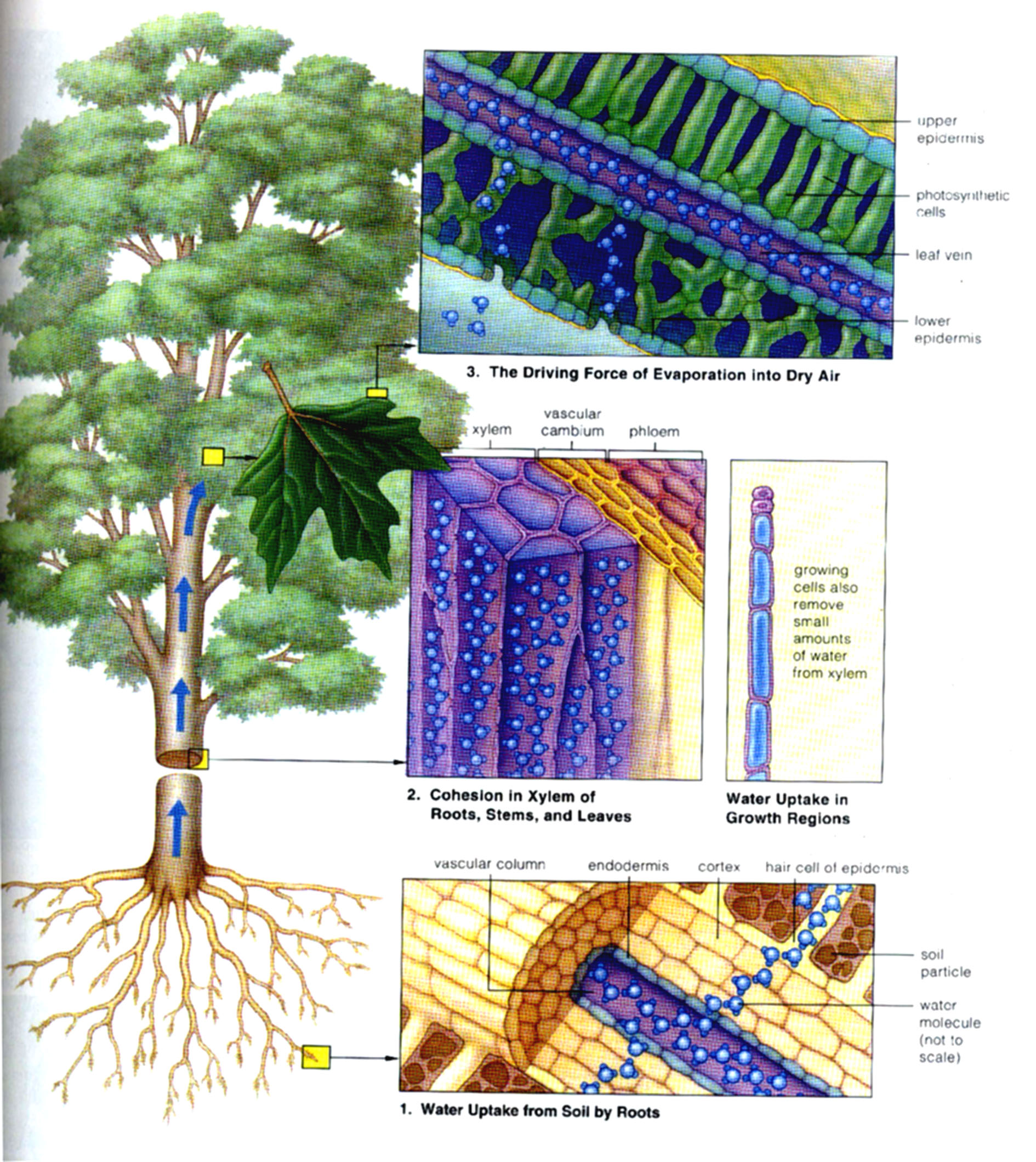 内聚力－张力学说示意图
第四节  蒸腾作用
气孔运动
气孔运动的机理
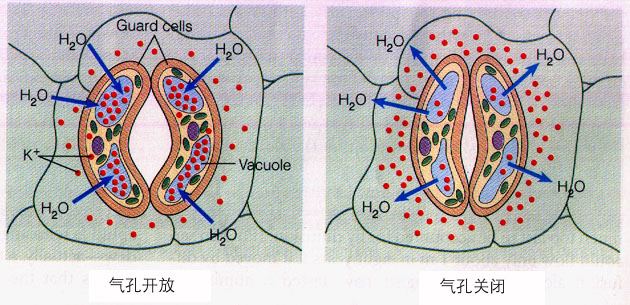 气孔运动受到保卫细胞膨压的控制
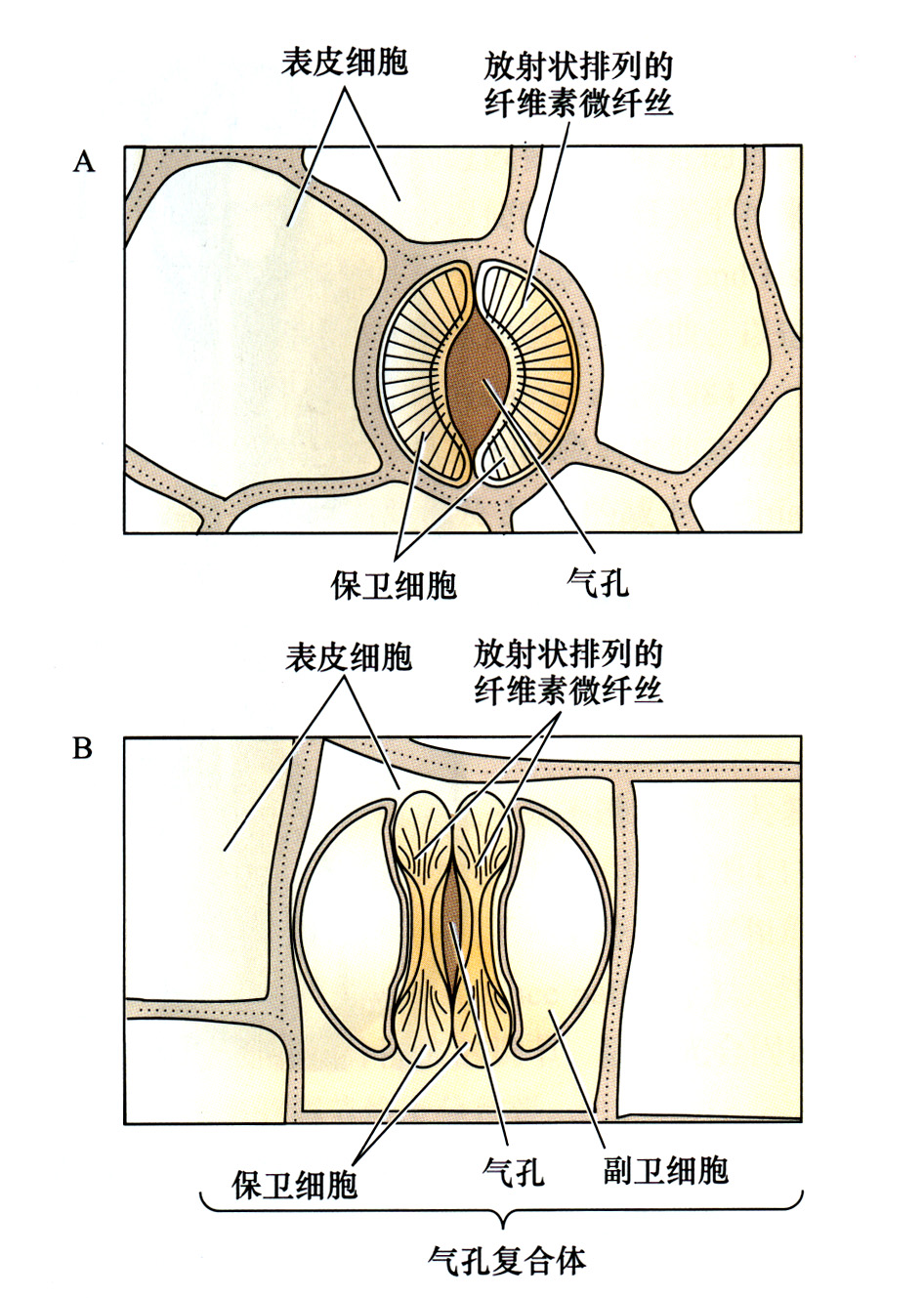 气孔开关机制
     细胞壁中的微纤丝在气孔开关中发挥牵引或限制作用。

    不同部位细胞壁弹性不同导致细胞吸水和放水时形状变化的不均衡，在微纤丝牵拉下气孔打开。
（二）气孔运动机理
钾离子
苹果酸
蔗糖
1、K+
保卫细胞膜上具有光活化的H+-泵（ATP酶），利用ATP分解产生的能量将H+自细胞质排放到细胞壁，同时将K+从膜外带入膜内，与之伴随着Cl-也同时进入到胞内，细胞内K+，Cl-浓度升高，使保卫细胞水势↓，吸收水分→气孔开放。
2、苹果酸
光合作用产生部分碳酸根离子，与PEP结合生成草酰乙酸，再还原成为苹果酸（MA），由MA作为渗透物，降低水势，同时苹果酸还能够中和钾离子进入造成的电荷不平衡，促进气孔开放。
3、蔗糖
保卫细胞中的淀粉水解产生单糖，转化生成蔗糖，促进水势下降，保卫细胞吸水、气孔开放。
叶肉细胞产生的蔗糖释放到细胞外，被保卫细胞吸收。
光照条件下气孔的开放机制
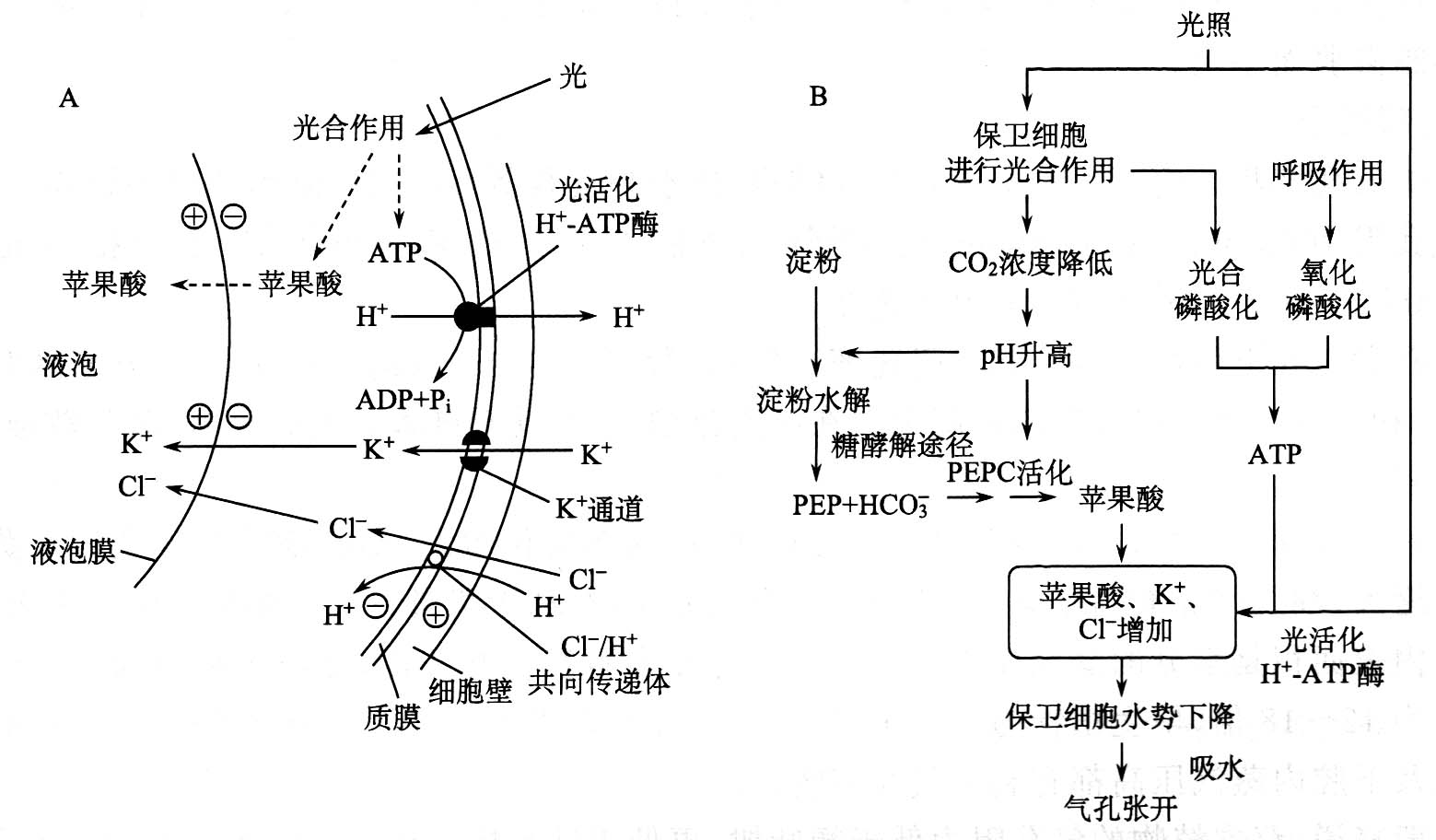